Zobecnění dotazů na úseku registračních činností
Zlín, 15. června 2023
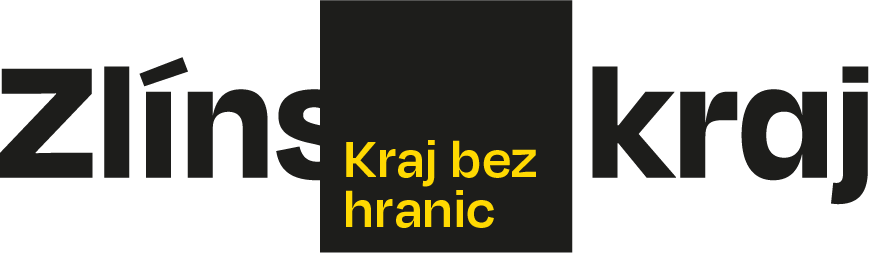 Realitní zprostředkování
diplom, VUT v Brně, studijní obor „Management stavebnictví“

podstatnou část studia tvoří předměty zaměřené na oblast stavebnictví 

doklad o vysokoškolském vzdělání v magisterském studijním programu v oblasti vzdělávání Stavebnictví se zaměřením na stavitelství nebo přípravu a realizaci staveb ve smyslu písm. a) sloupce 2 přílohy č. 2 k ŽZ
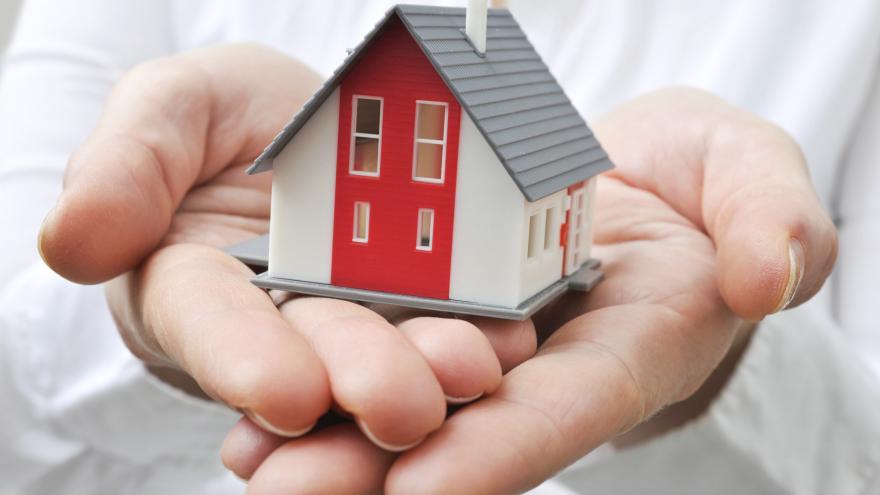 2
Montáž, opravy, revize a zkoušky elektrických zařízení
vysvědčení o maturitní zkoušce, Integrovaná střední škola Valašské Meziříčí, studijní obor „Mechanik elektronik“, zaměření „spotřební elektronika“

obory z oblasti elektroniky metodická informace MPO č. 5/2008  uvádí jako vzdělání v příbuzném oboru
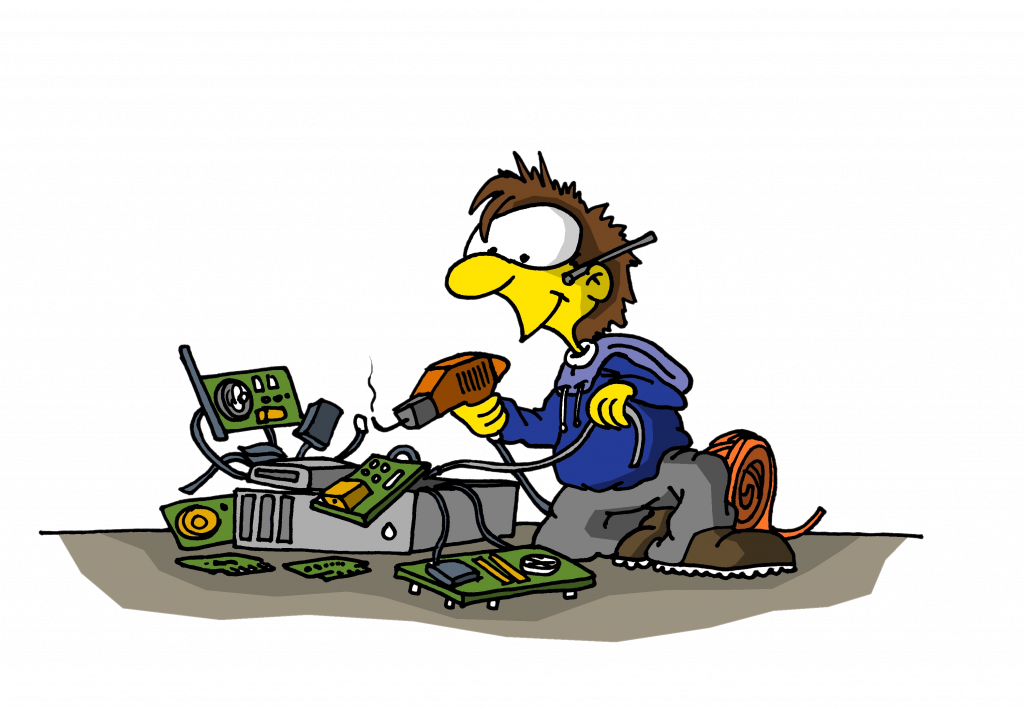 3
Poskytování tělovýchovných a sportovních služeb v oblasti … I
diplom, Univerzita Palackého v Olomouci, studijní program „Tělesná výchova a sport“, studijní obor „Rekreologie“
mezi hlavní oblasti uplatnitelnosti absolventů předmětného oboru patří centra volného času, sportovní organizace a kluby a fitness centra 
 lze považovat za doklad ve smyslu písm. a) sl. 2 přílohy č. 2 k ŽZ pro vázanou živnost s předmětem podnikání „Poskytování tělovýchovných a sportovních služeb v oblasti plavání dětí, kojenců a batolat“
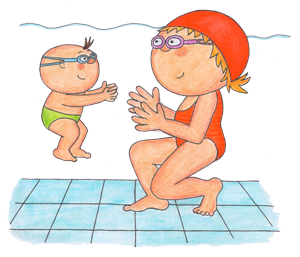 4
Poskytování tělovýchovných a sportovních služeb v oblasti … II
diplom, Univerzita Karlova v Praze, studijní program „Specializace ve zdravotnictví“, studijní obor „Fyzioterapie“
 fyzioterapie = poskytování diagnostické, preventivní a léčebné péče v oblasti poruch pohybového aparátu člověka (nejde o tělesnou kulturu, tělovýchovu a sport)
 z toho také vyplývá případná nemožnost smysluplné definice předmětu podnikání 
 předložený doklad neodpovídá žádnému z požadavků stanovených v příloze č. 2 k ŽZ
5
Poskytování tělovýchovných a sportovních služeb v oblasti … III
osvědčení k činnosti Fitness instructor

 vydáno 11.10.2009 zařízením akreditovaným MŠMT ČR 

 ze samotného osvědčení vyplývá, že doba platnosti tohoto osvědčení je do 11.10.2012 => nelze
6
Péče o dítě do tří let věku v denním režimu
diplom, Univerzita Tomáše Bati ve Zlíně, studijní obor „Sociální pedagogika“

doklad prokazující odbornou způsobilost ve smyslu písm. b) sl. 2 přílohy č. 2 k ŽZ (viz § 110 odst. 4) písm. b) zákona č. 108/2006 Sb. , o sociálních službách)
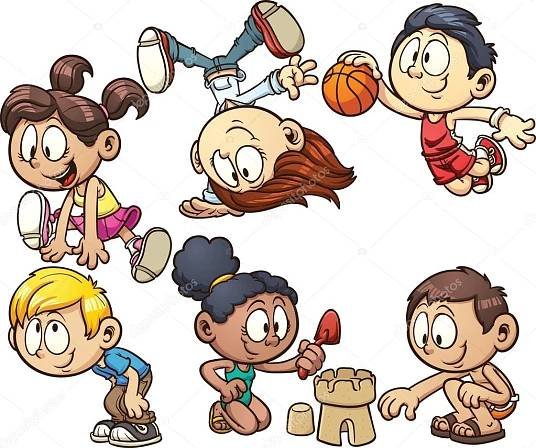 7
Hostinská činnost I
diplom, Mendelova univerzita v Brně, studijní program „Zahradnické inženýrství“, studijní obor „Řízení zahradnických technologií“, specializace „jakost rostlinných potravinových zdrojů“ 

univerzita na svých internetových stránkách uvádí, že absolvent tohoto studijního oboru se uplatní jako „inženýr specialista v různých typech zemědělských podniků se zaměřením na zahradnickou výrobu, dále v obchodních a marketingových organizacích a distribuci, ve školství, výzkumu a státní správě u nás i v zahraničí“

nelze
8
Hostinská činnost II
diplom, Vysoká vojenská škola pozemního vojska, studijní obor „Ekonomika armády – proviantní zabezpečení“

výuku oboru zajišťovala Fakulta týlového a technického zabezpečení, v jejímž případě šlo o nauku o plánování, provádění přesunu a o technickém zabezpečení sil (tedy o vojenskou logistiku)

šlo o studijní obor ekonomicko-logistického zaměření => nelze
9
Zámečnictví, nástrojářství
vysvědčení o maturitní zkoušce, obor vzdělání „39-41-L/01 Autotronik“
 
 umožňuje absolventům kvalifikovaný výkon činností při diagnostikování, údržbě a opravách motorových a přípojných vozidel. 

 součástí studia jsou jak předměty z oblasti elektrotechniky, tak i strojírenství a opravářství

 lze považovat za doklad o vzdělání v příbuzném oboru ve smyslu § 22 ŽZ
10
Kosmetické služby - mikrojehličkování
Ministerstvo zdravotnictví zastává stanovisko, že v rámci živnosti lze do rohové vrstvy kůže (ti. do hloubky 0,2 mm kolem nosu a očí, do 0,5 mm pro ostatní části obličeje a krk a do 1 mm pro ostatní části těla) aplikovat pouze kosmetické přípravky, které jsou v souladu s národní i evropskou legislativou (mezoterapie)

zásah hlouběji než je rohová vrstva kůže včetně biologického účinku přístroje či použité látky za rohovou vrstvou kůže, je estetickým lékařským ošetřením, které může být prováděno pouze na základě oprávnění k poskytování zdravotních služeb
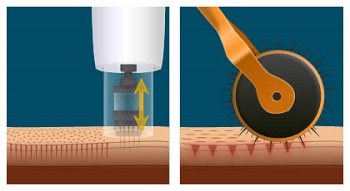 11
Obchodování s rozdílovými smlouvami (CFD)
CFD jsou vysoce spekulativní a rizikové produkty, které obecně nejsou vhodné pro investování

dle ČNB při obchodování s CFD dochází u 74–89 % investorů ke vzniku ztráty

informace ČNB: 
https://www.cnb.cz/cs/dohled-financni-trh/vykon-dohledu/upozorneni-pro-verejnost/Upozorneni-na-rizika-spojena-s-obchodovanim-s-rozdilovymi-smlouvami-CFD/

obchodníci s produkty CFD potřebují pro svoji činnost povolení ČNB k poskytování investičních služeb => není živností dle § 3 odst. 3 písm. a) ŽZ
12
Montáž, opravy a rekonstrukce chladících zařízení a tepelných čerpadel
maturitní vysvědčení v oboru „Mechanik seřizovač – mechatronik“

mechatronik „montuje, diagnostikuje, kontroluje, seřizuje, opravuje a renovuje mechanické části řídící a regulační elektroniky, elektrických rozvodů, elektrických, pneumatických a hydraulických pohonů u automatizovaných výrobních linek, robotických systémů a strojní a technická zařízení“

vzdělání v příbuzném oboru ve smyslu § 22 ŽZ
13
Pekařství, cukrářství
diplom, Slezská univerzita v Opavě, studijní program „Gastronomie, hotelnictví a turismus“, studijní obor „Hotelnictví“ 

vzhledem k náplni studia, s přihlédnutím k obsahové náplni předmětné živnosti a  oborům uvedeným u této živnosti metodickou informací č. 5/2008 => ani doklad o vzdělání v oboru ani v příbuzném oboru
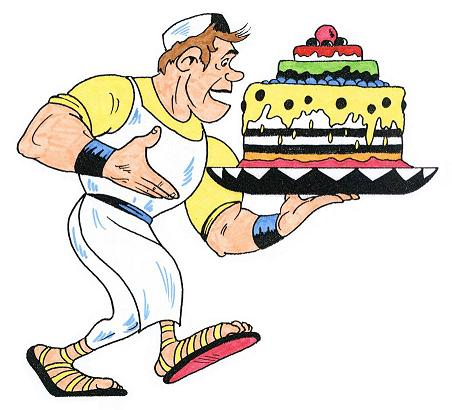 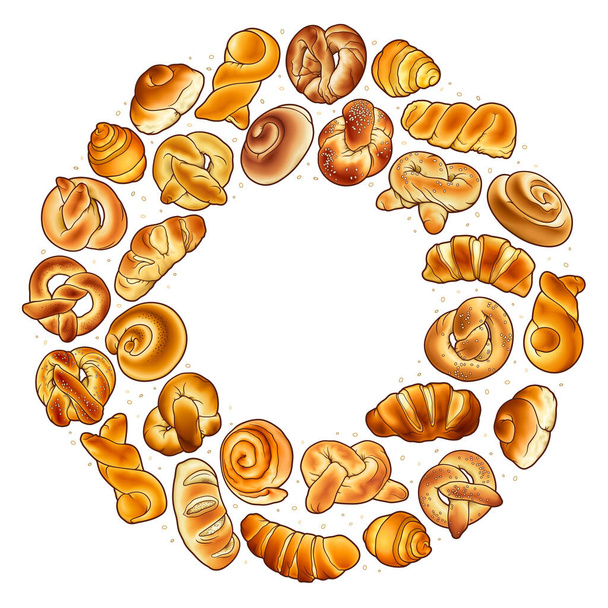 14
Prodej lihu a lékárenského benzínu
stanovisko MZ ČR ze dne 27.4.2023 

volný prodej lihu v lékárnách = výdej léčivého přípravku určeného k zevnímu použití pro jeho antiseptický a dezinfekční účinek

lékárenský benzín - tato látka není používána k přípravě individuálně připravovaných léčivých přípravků a s ohledem karcinogenitu a mutagenitu nebyla ani zařazena do Českého lékopisu; rozplňují-li a vydávají lékárny benzín, nejedná se o výdej léčivého přípravku; v tomto případě je lékárna jako prodávající osoba povinna dodržovat povinnosti vyplývající z nařízení REACH, které je implementováno do zákona č. 350/2011 Sb., o chemických látkách a chemických směsích
15
Výroba a prodej pokrmů
stanovisko MPO ze dne 5.6.2023

výroba a prodej pokrmů jako jsou langoše, trdelníky, palačinky, cukrová vata, bramboráky, popř. grilovaná kuřata, v případě, kdy nedochází k jejich přímé spotřebě v provozovně (včetně mobilní), ale jsou vyráběny a prodávány tzv. „přes ulici“

živnost volná, obor činnosti 7. „Výroba potravinářských a škrobárenských výrobků“
16
Výroba a prodej pizzy I
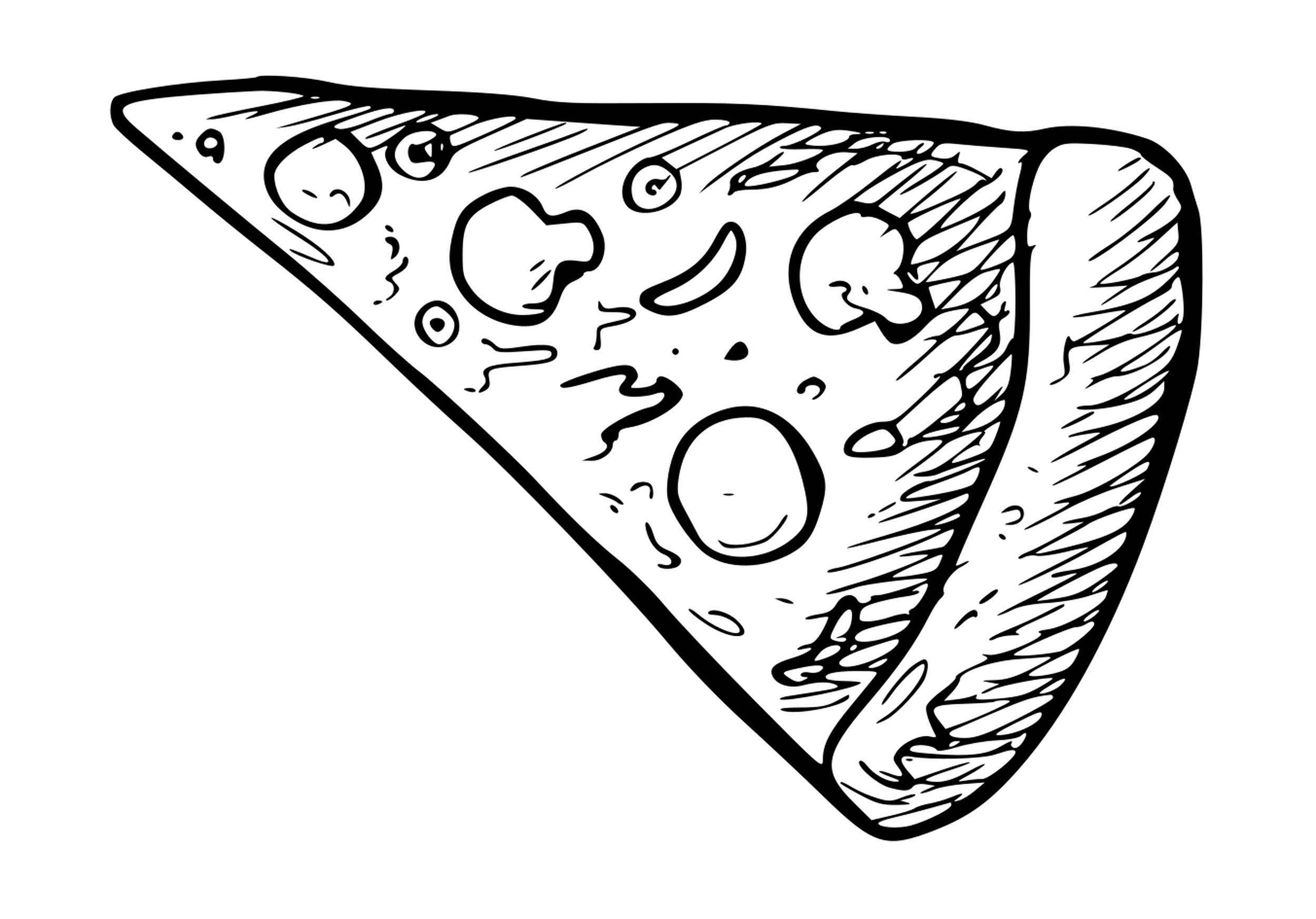 stanovisko MPO ze dne 9.3.2023

Ministerstvo zemědělství - pizzu klasifikovat nejenom jako pokrm, ale rovněž jako pekařský výrobek ve smyslu § 2 odst. 3 písm. b) vyhlášky č. 18/2020 Sb.

 výroba pizzy a jejím následný prodej => „Pekařství, cukrářství“

pizzu lze vyrábět i v rámci živnosti ohlašovací řemeslné „Hostinská činnost“, přičemž, pokud zůstane zachována povaha živnosti, lze v rámci této činnosti uskutečňovat i prodej tohoto „pokrmu“ přes ulici
17
Výroba a prodej pizzy II
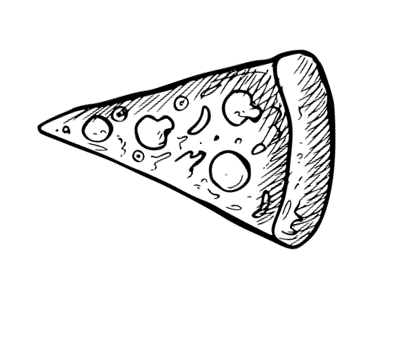 výroba pizzy – nelze v rámci živnosti volné

v rámci živnosti volné, oboru činnosti 7. „Výroba potravinářských a škrobárenských výrobků“ lze prodávat polotovary pizzy k pozdějšímu dopečení, případně dopékat zmrazené polotovary pekařských výrobků

obdobně se přistupuje i k výrobě a prodeji zmrzliny – kterou lze rovněž klasifikovat i jako pokrm, přičemž pro výrobu zmrzliny a její následný prodej je třeba disponovat rovněž živnostenským oprávněním pro příslušnou řemeslnou živnost („Pekařství, cukrářství“, „Hostinská činnost“ nebo „Mlékárenství“ – pro výrobu zmrzlin na bázi mléka)
18
Výuka historického a scénického šermu
stanovisko MPO ze dne 5.4.2023

v případě historického a scénického šermu není důraz kladen na výuku v oblasti konkrétního sportu za účelem dosahování sportovních výkonů a pro účast absolventů na sportovních soutěžích (jako je tomu např. u sportovního šermu), ale především na zážitkovou výuku účastníků, tedy na společenskou stránku 

živnost volná, obor činnosti 72. „Mimoškolní výchova a vzdělávání, pořádání kurzů, školení, včetně lektorské činnosti“
19
Nový web Zlínského kraje
od 1.4.2023 nové webové stránky Zlínského kraje https://zlinskykraj.cz/

původní doména „kr-zlinsky.cz" nahrazena novou doménou „zlinskykraj.cz" 

nový formát e-mailové adresy je "jmeno.prijmeni@zlinskykraj.cz"

metodická složka – přes odkaz „Starý web ZK“ ve spodní části aktuálních webových stránek (dočasné řešení)
20
Masérské, rekondiční a regenerační služby I
rekvalifikační program pro pracovní činnost „Sportovní masáž“, vzdělávací zařízení Ben 001 s.r.o. 

kontrola MŠMT – vzdělávací zařízení vydává absolventům výše uvedeného akreditovaného rekvalifikačního programu pouze „Potvrzení o absolvování akreditovaného vzdělávacího programu“, po ukončení akreditovaného rekvalifikačního programu nerealizuje žádné závěrečné zkoušky ani zkoušky z profesní kvalifikace 

potvrzení o účasti v akreditovaném vzdělávacím programu nenahrazuje osvědčení o získání profesní kvalifikace

osvědčení o rekvalifikaci se nevydává, pokud je kurz ukončen zkouškou podle jiného právního předpisu (profesní kvalifikace)
21
Masérské, rekondiční a regenerační služby II
úkolem bude prověřit, zda absolventům akreditovaného rekvalifikačního programu pro pracovní činnost „Sportovní masáž (v rozsahu 80 hodin teoretické výuky a 70 hodin praktické výuky)“ realizovaného vzdělávacím zařízením Ben 001 s.r.o., nebylo vystaveno živnostenské oprávnění pro provozování vázané živnosti „Masážní, rekondiční a regenerační služby“ na základě pouhého „Potvrzení o absolvování akreditovaného vzdělávacího programu“, popř. na základě vystaveného „Potvrzení o vykonání závěrečné zkoušky“, (odbornou způsobilost ukončením rekvalifikačního kurzu lze prokázat pouze v případě, pokud byl tento kurz realizován před vznikem profesní kvalifikace)
22
Pololetní úkoly
aktualizace kontaktů k 1.7.2023

kybernetická bezpečnost – kontrola přístupových oprávnění k IS RŽP
23
Děkuji za pozornost
Krajský úřad ZK
Třída Tomáš Bati 21
Zlín 761 90